Chapter 4: The Marketing Forces
Mr. Singh
Intro
Is there enough money, food, gas for everyone in the world? 
Unfortunately no
We don’t have enough resources because of a problem called scarcity
Scarcity means there is not enough of a resource
Countries also have a problem with scarcity 
Scarce resources limit the quantity of products a nation can produce
Types of Economic System
Countries have to ask themselves 3 main questions 
What should we produce?
How should we produce it?
Who should get the products?
Types of Economic System
Countries have to ask themselves 3 main questions 
What should we produce?
How should we produce it?
Who should get the products? 

3 different economic systems 
Traditional 
Command 
Market
Traditional Economy
Traditional Economy - People in a traditional economy do things the way they’ve always been done 
They may use simple or animal-powered machines 
Elders of the society preserve traditions and answer questions for the society 
Tradition is seen as a way of keeping society safe and healthy
Command Economy
Command Economy –Government decides everything 
How much land will be used to produce wheat
How many resources will go to the military and how many will go to produce consumer goods 
Who will be farmers and who will be engineers 
Who gets the products 
A goal in a command economy is to make sure everyone shares the limited resources 
Gov’t makes sure everyone gets an education, medical care, and a place to live
Market Economy
Market Economy – Individuals decide what to produce, how to produce it, and who gets the products
Individuals control distribution because each person is free to buy whatever he or she wants – based on price and ability to pay
Mixed Economy
Mixed Economy  - both government and individuals are involved in making decisions 
Canada and the US have mixed economies 
Government helps regulate society and businesses but setting minimum wages, environmental standards and health and safety 
They also protect us through employment insurance, old age benefits, maternity leave and health care
Market Economy Features
3 main features of a market economy 
Private Property 
Economic Freedom 
Market Forces
Private Property
Each person has the right to own land and make their own products 
People can do whatever they want on their property as long as its legal 
People can use land to build a house, run a farm, build a basketball factory or sell it 
In a command economy government owns all the land and decides how it will be used
Economic Freedom
Individuals decide what to buy, how to use it, and what to sell 
In a command economy, government owns and runs all businesses – individuals are not permitted to start businesses 
Market economy – individuals control their own labour 
Each person is free to decide what work they will do
Market Forces
Individuals are free to make decisions, market forces influence those decisions 
The 3 major market forces are:
Supply and Demand 
Profit 
Competition 

Market economy is also called a free economy because market forces influence economic decisions
Market Forces at Work
Imagine in our economy we have only two types of sports balls – basketball and soccer with the same quantity and price 
The Raptors win the championship, what would happen with the sales of balls?
Supply & Demand
Demand – the quantity of a specific product that a buyer is able and willing to buy at a certain price 
Supply  - the quantity of a specific product that the supplier is willing to supply at a certain price 
We can have individual OR market demand and supply 
Individual means the quantity that a consumer is willing to buy of a product
Supply & Demand
Market Demand – sum of all individual demands for a specific product 
Market Supply  - sum of all individual suppliers’ supply of a specific product
Effect of Price on Supply & Demand
Law of Demand  - when prices fall, demand will rise -> Consumers will buy more when prices are low 
When prices rise, demand will fall  Consumers buy less when prices are high 
Law of Supply – when prices are high, supply will rise -> Supplies are willing to supply more when the price of a product is high 
When prices fall, supply will fall -> suppliers supply less when prices are low
Effect of Price on Supply & Demand
Changes in Demand
Marketing is supposed to increase demand 
How does Advertising increase demand?
How does the economy affect demand?
How does changes in society affect demand?
The Effect of Supply & Demand on Price
Profit
Profit – Money left over after all business expenses and costs are paid 
Question – Sales is $1000, Expenses and costs is $200, what is your profit?
Ans: $800
Profit Motive – the drive to earn more profit 
In a command economy does profit motive exist? Why?
3 main ways to increase profit 
1. Decrease costs or expenses
2. Increase Productivity 
3. Increase Sales
Decrease Costs or Expense
If a company decreases their costs or expense, what would happen to their profit? 
If costs rise, what happens to profit? 
Costs include 
Rent 
Raw materials 
Machinery maintenance 
Wages 
Utilities
Increase Productivity
Productivity  - the amount of product a worker produces per hour 
If a worker at a basketball factory makes 10 basketball per hour, what would an increase in productivity look like? 
Double to 20 basketballs per hour, profit will increase
Increase Productivity
Productivity  - the amount of product a worker produces per hour 
If a worker at a basketball factory makes 10 basketball per hour, what would an increase in productivity look like? 
Double to 20 basketballs per hour, profit will increase 
An increase in productivity means that each product costs less to make
Increase Productivity
Increase Productivity
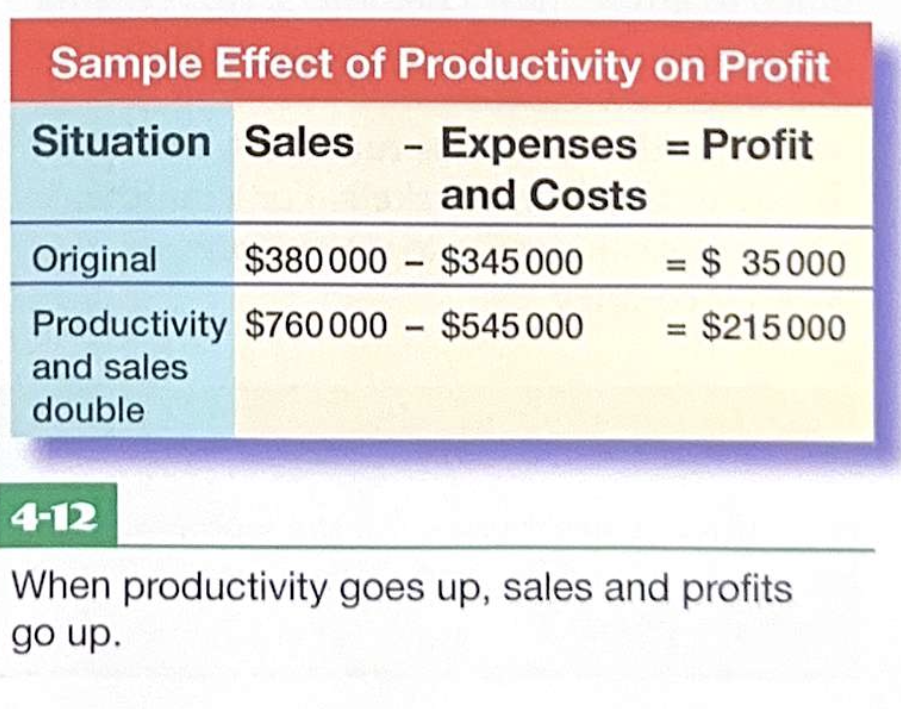 How can a business increase productivity?
One way is to increase efficiency is through specialization
How did Henry Ford accomplish this? He is the creator of Ford 
Ans: Assembly Line 
Another way is new technology 
Technology enables us to perform job much faster
Increase Sales
The role of marketing is to increase sales 
Marketing can develop programs to encourage current customers to buy more 
Example: Rewards programs encourage more purchases 
Marketing can also attract new customers 
How can they attract new customers?
Competition
Competition – contest between 2 or more businesses to get customers 
Businesses also compete for the best workers, materials, location, images and products 
They need to focus on meeting customers wants, work hard to improve productivity and create better quality products